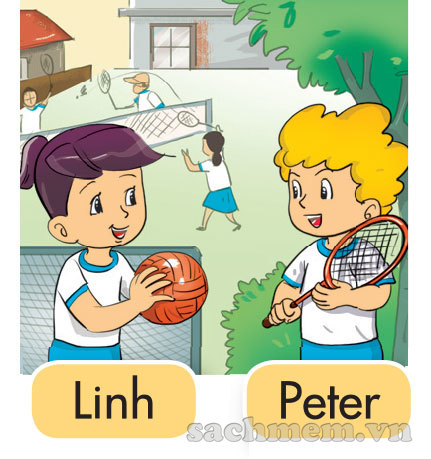 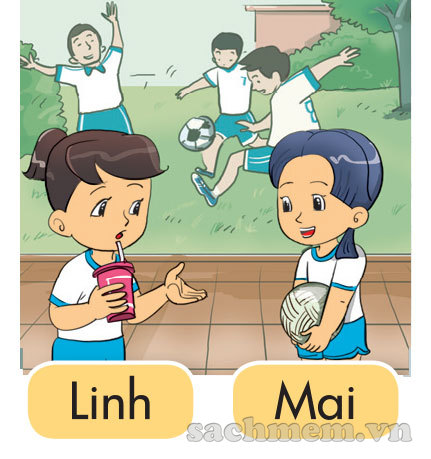 4. Listen and tick
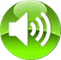 1
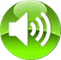 a
b
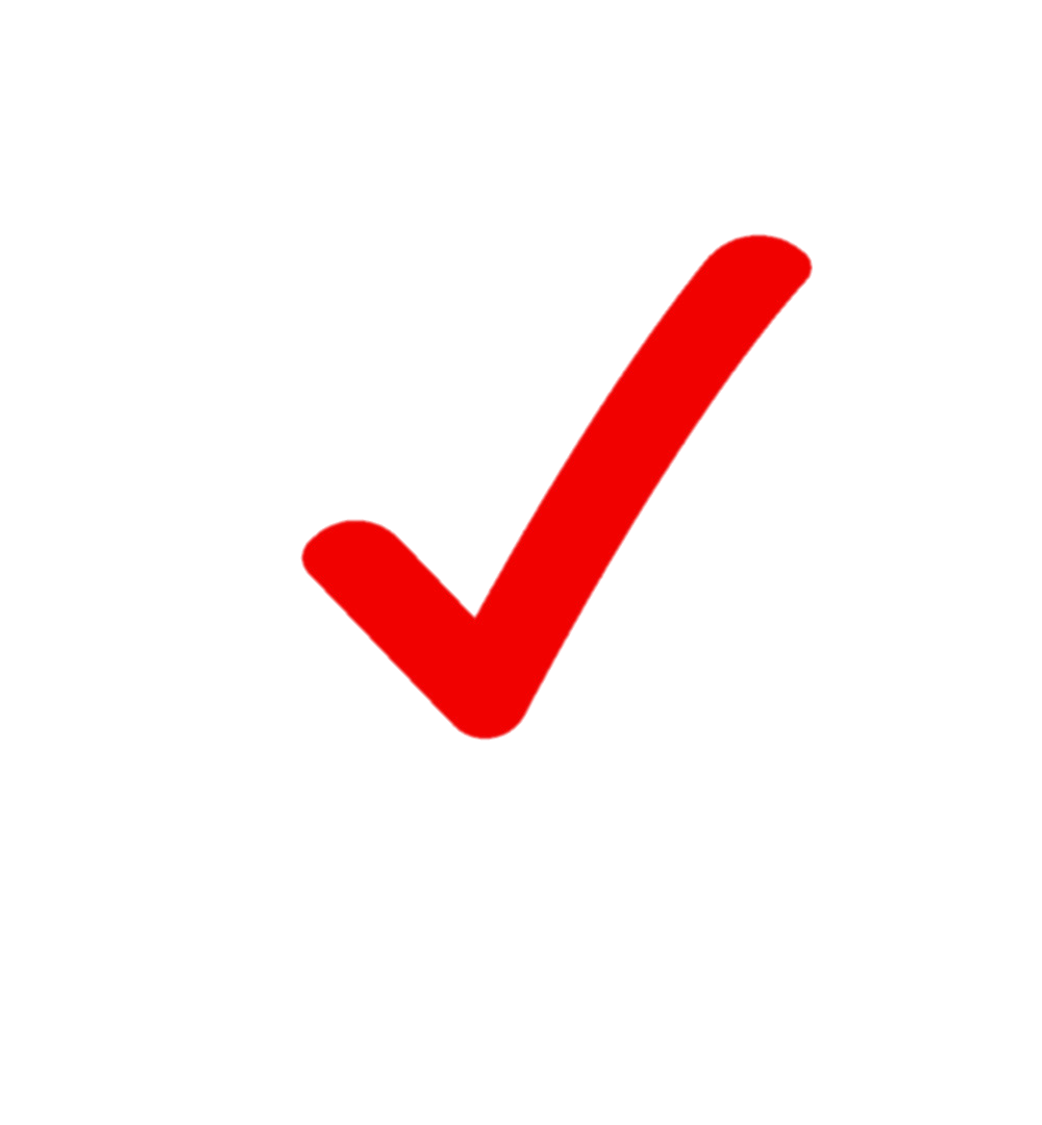 Mai
Peter
Linh
Linh
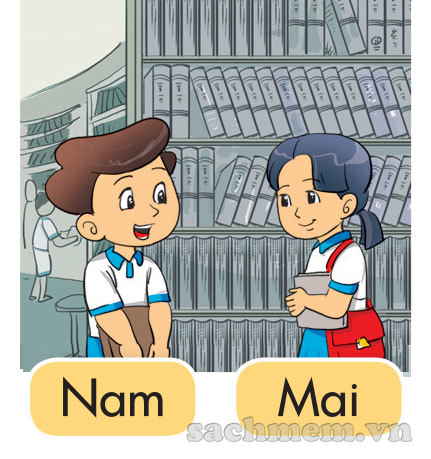 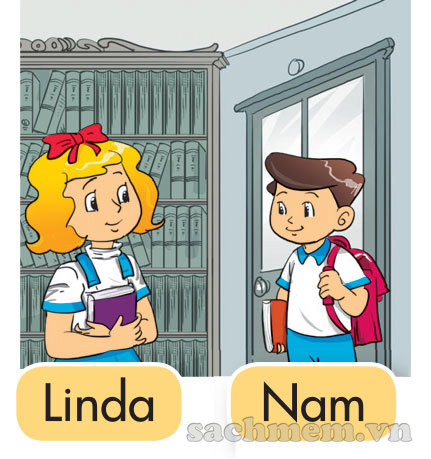 2
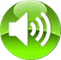 b
a
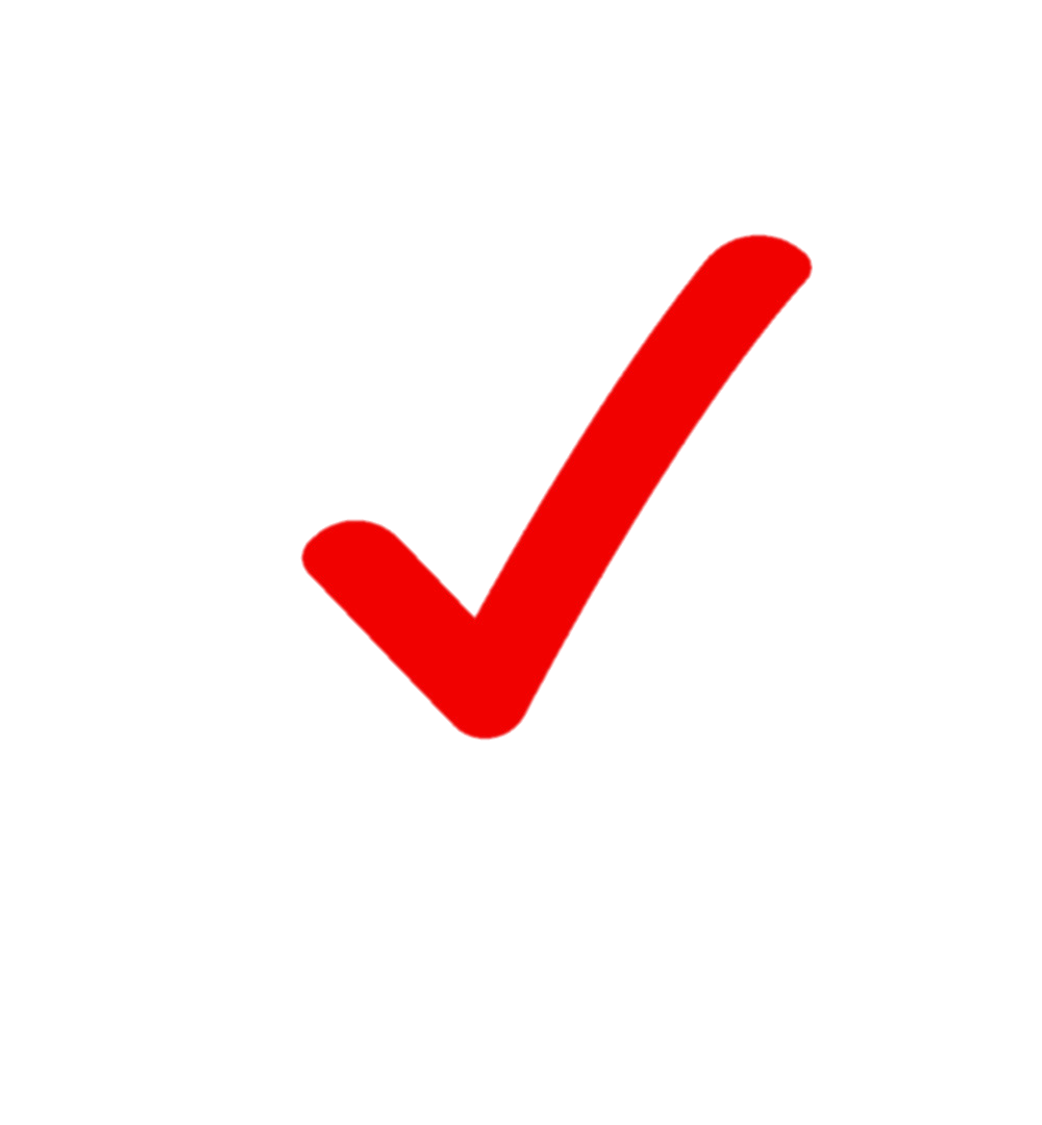 Mai
Nam
Linda
Nam
5. Look and write.
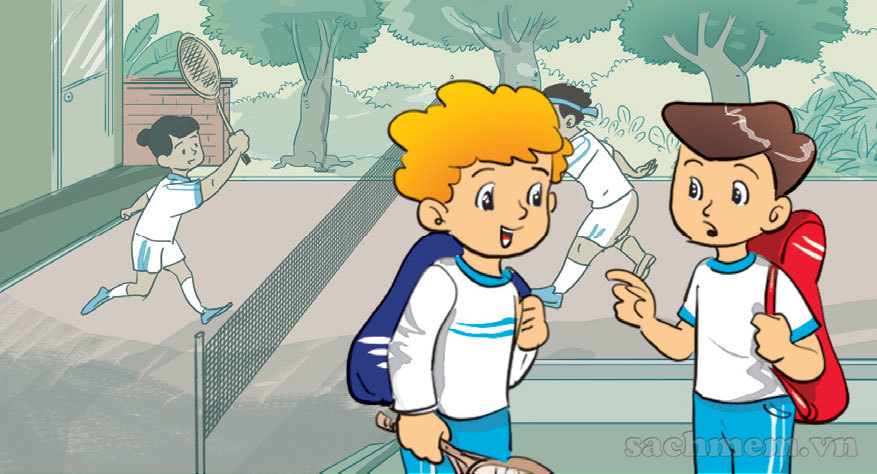 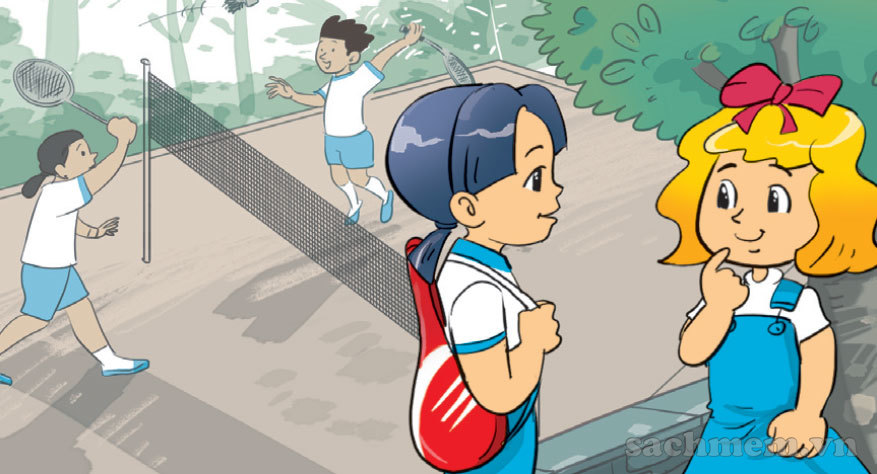 1
2
A: What's your name?
B:  ______________ Peter.
Mai
A: I'm  __________.
     What's your name?
B:   ___________Linda.
My name’s
My name’s
6. Let's sing.
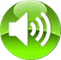 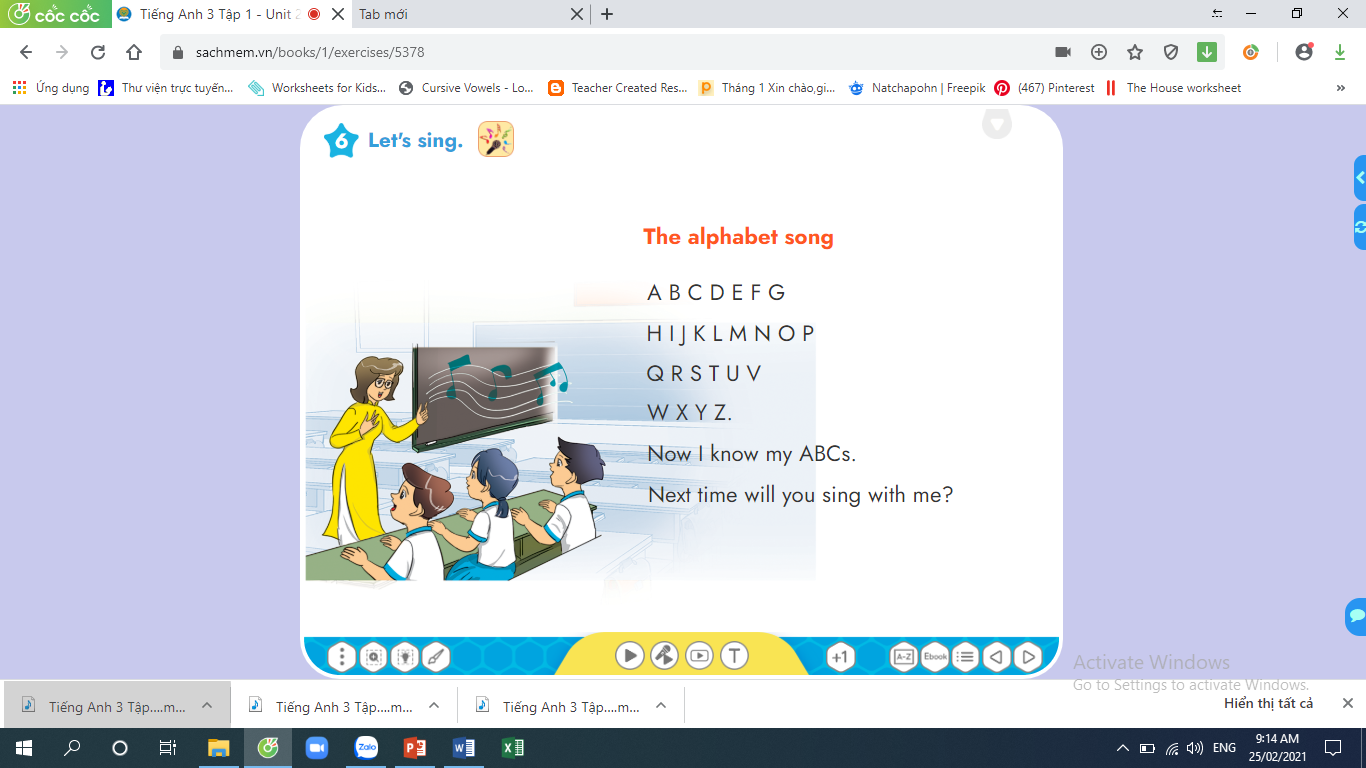 Unit 2: What’s your name? 
Lesson 2
I. Vocabulary
- spell: đánh vần
- how: như thế nào
II. Structure
Để hỏi người khác đánh vần tên của họ thì chúng ta sử dụng mẫu câu
+) How do you spell your name?
-> L-I-N-D-A
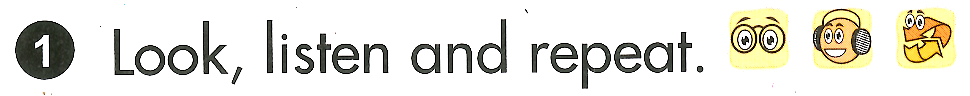 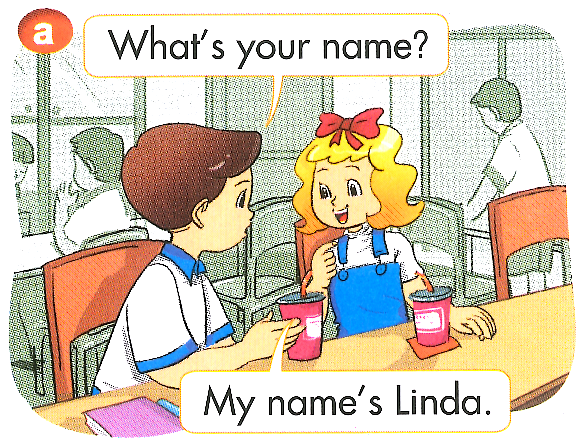 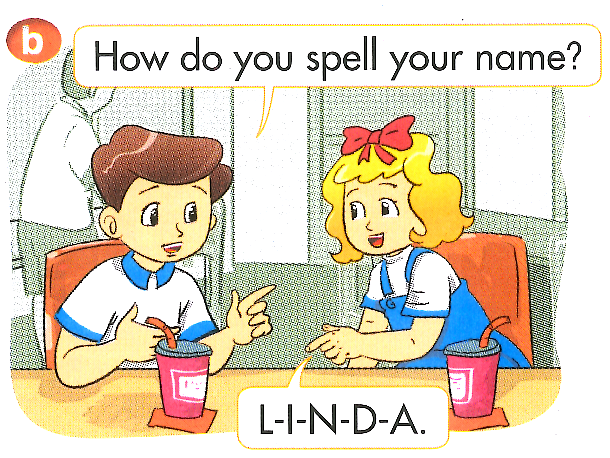 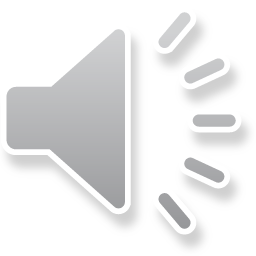 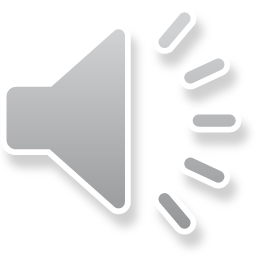 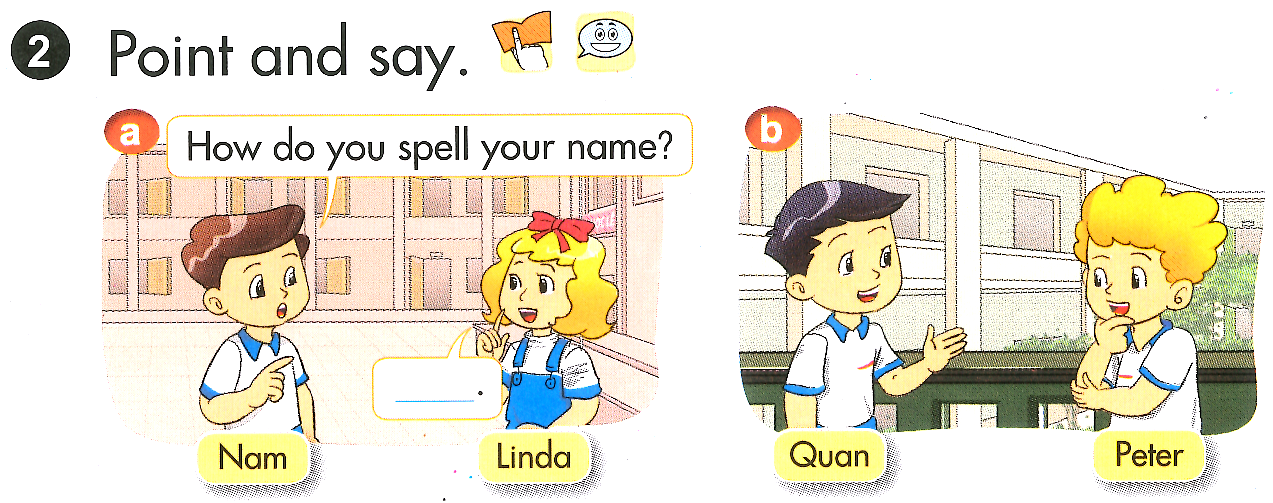 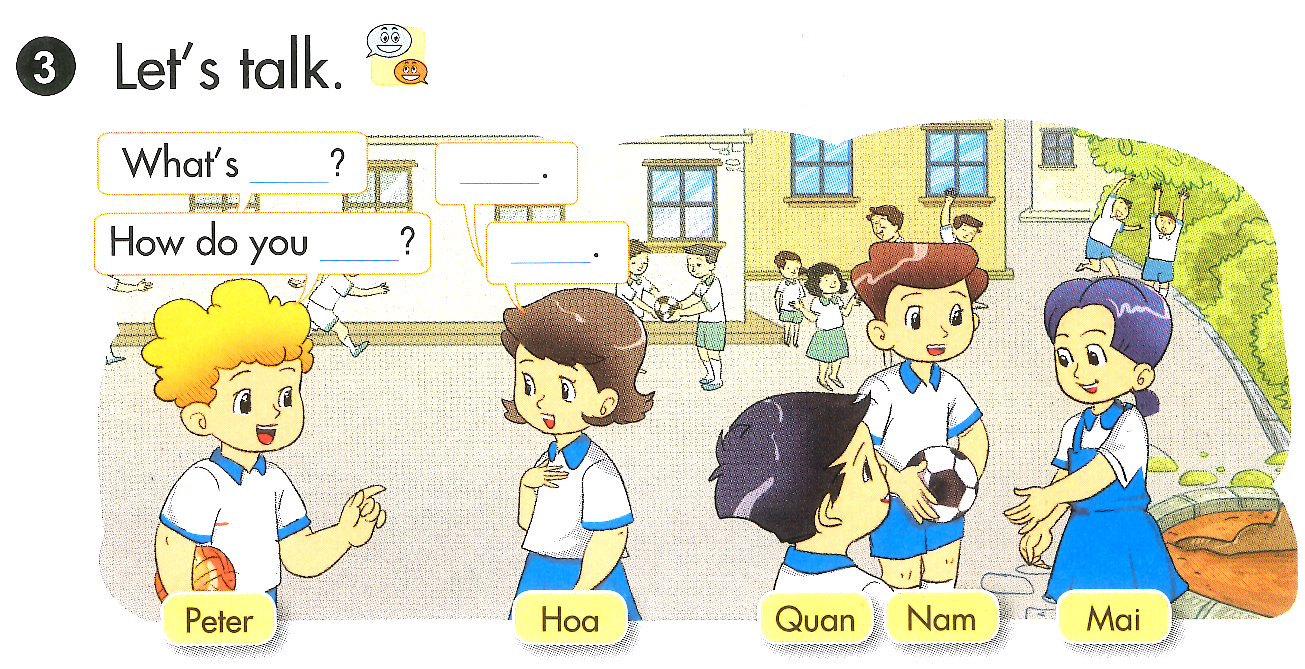 your name?
spell your name?
My name’s Hoa.
H-O-A
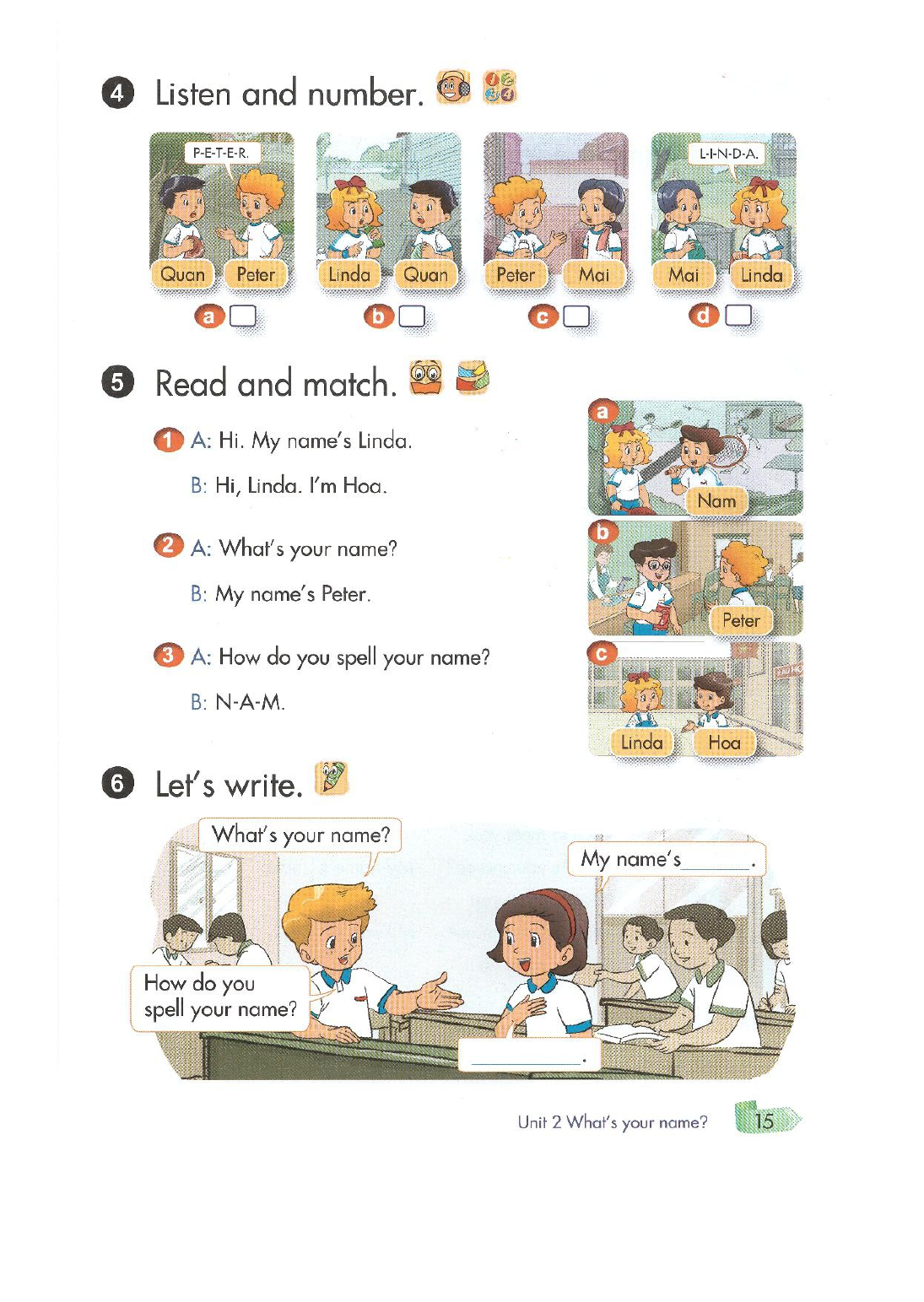 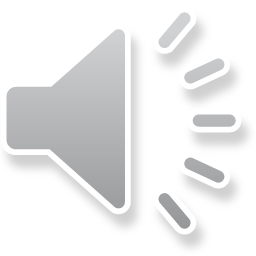 1
4
3
2
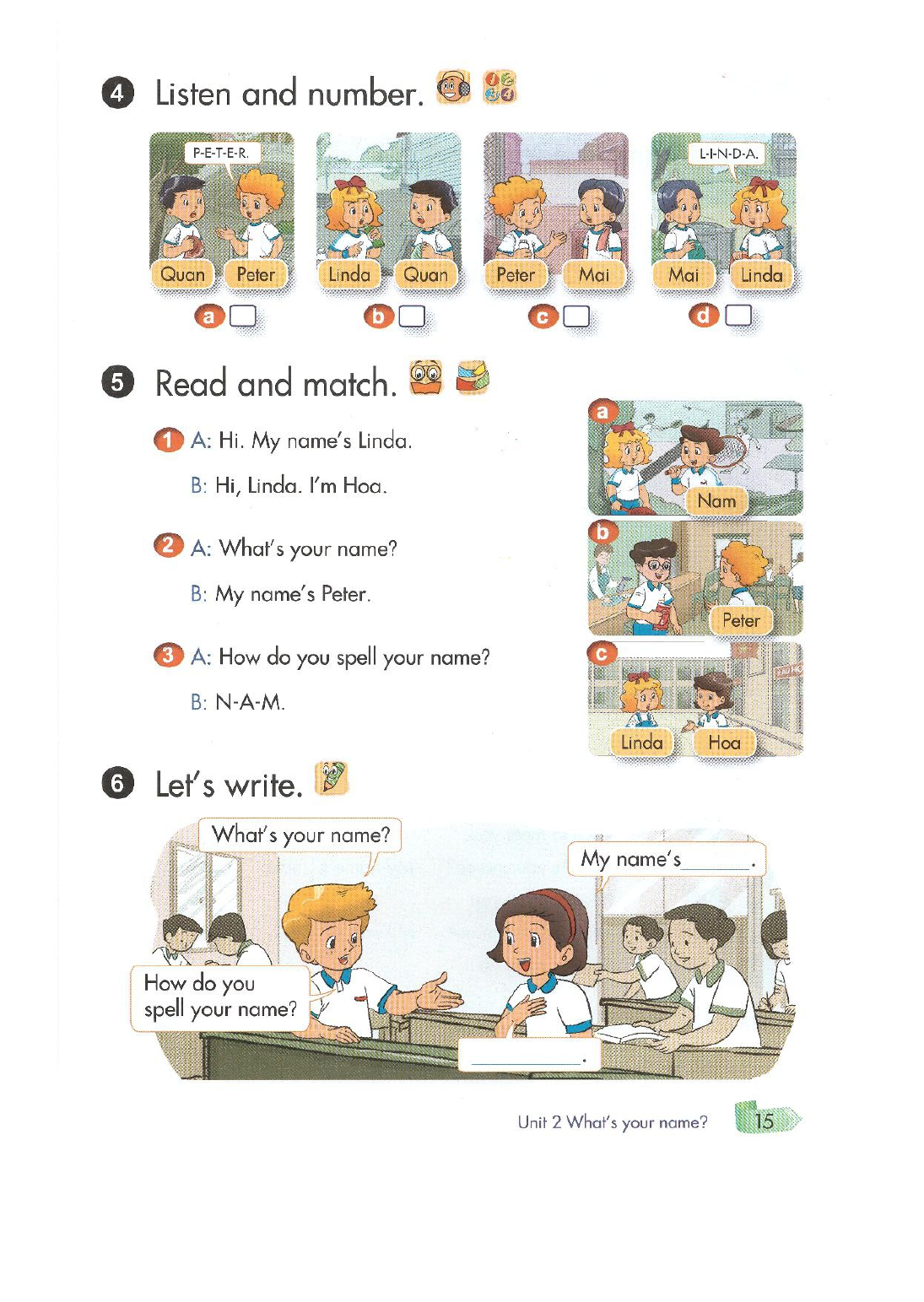 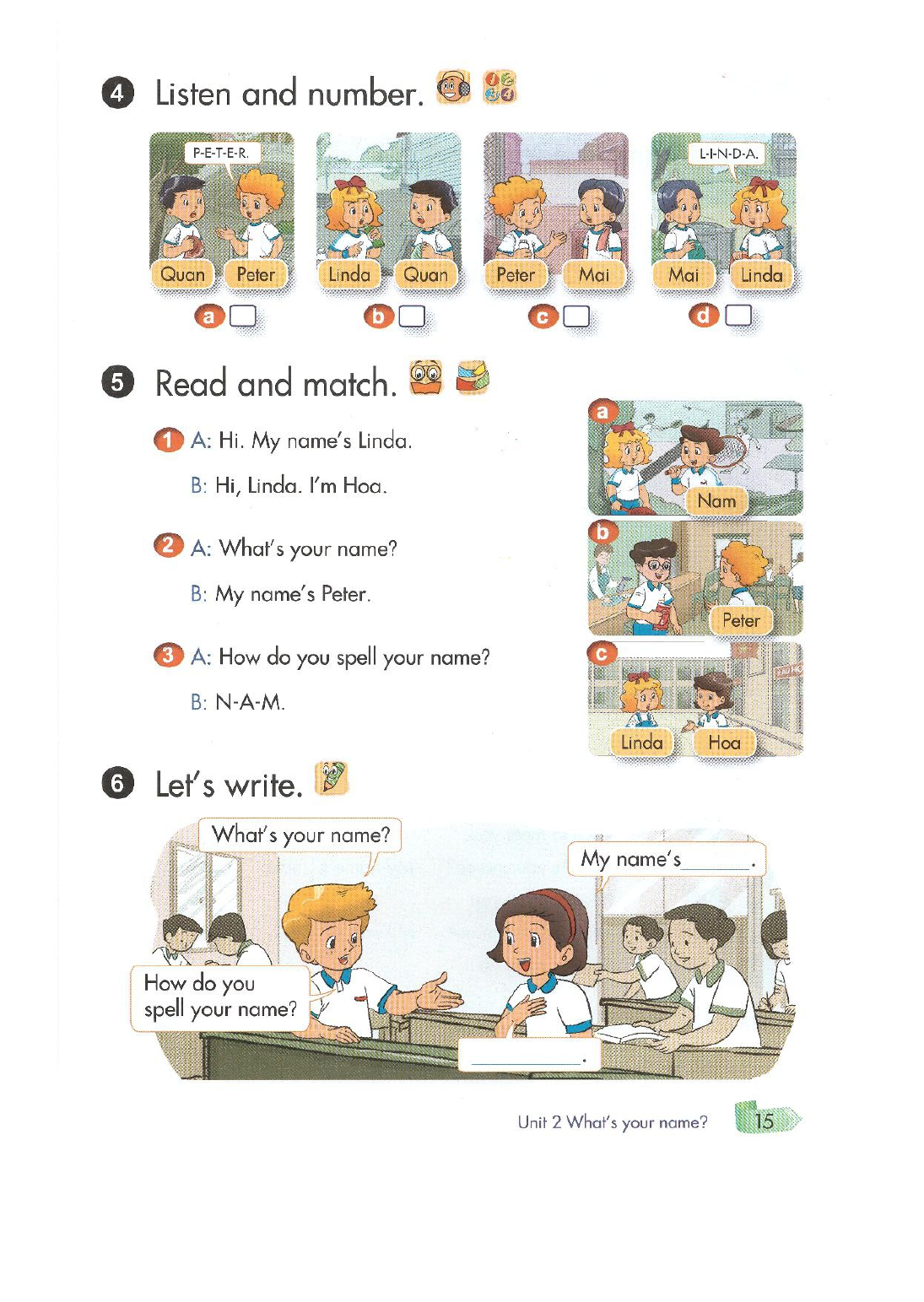 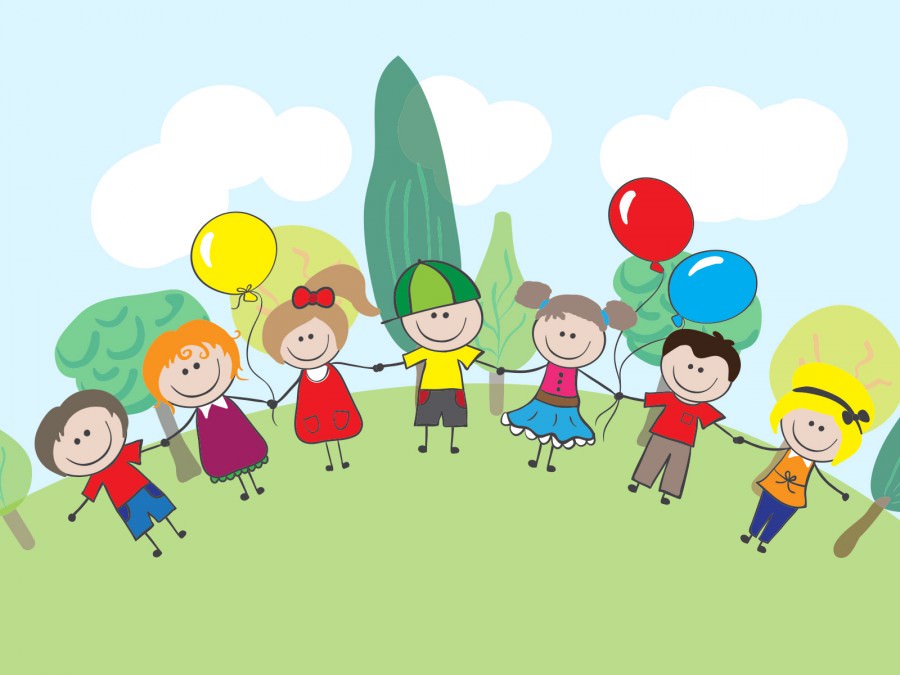 Unit 2: What’s your name? 
Lesson 3
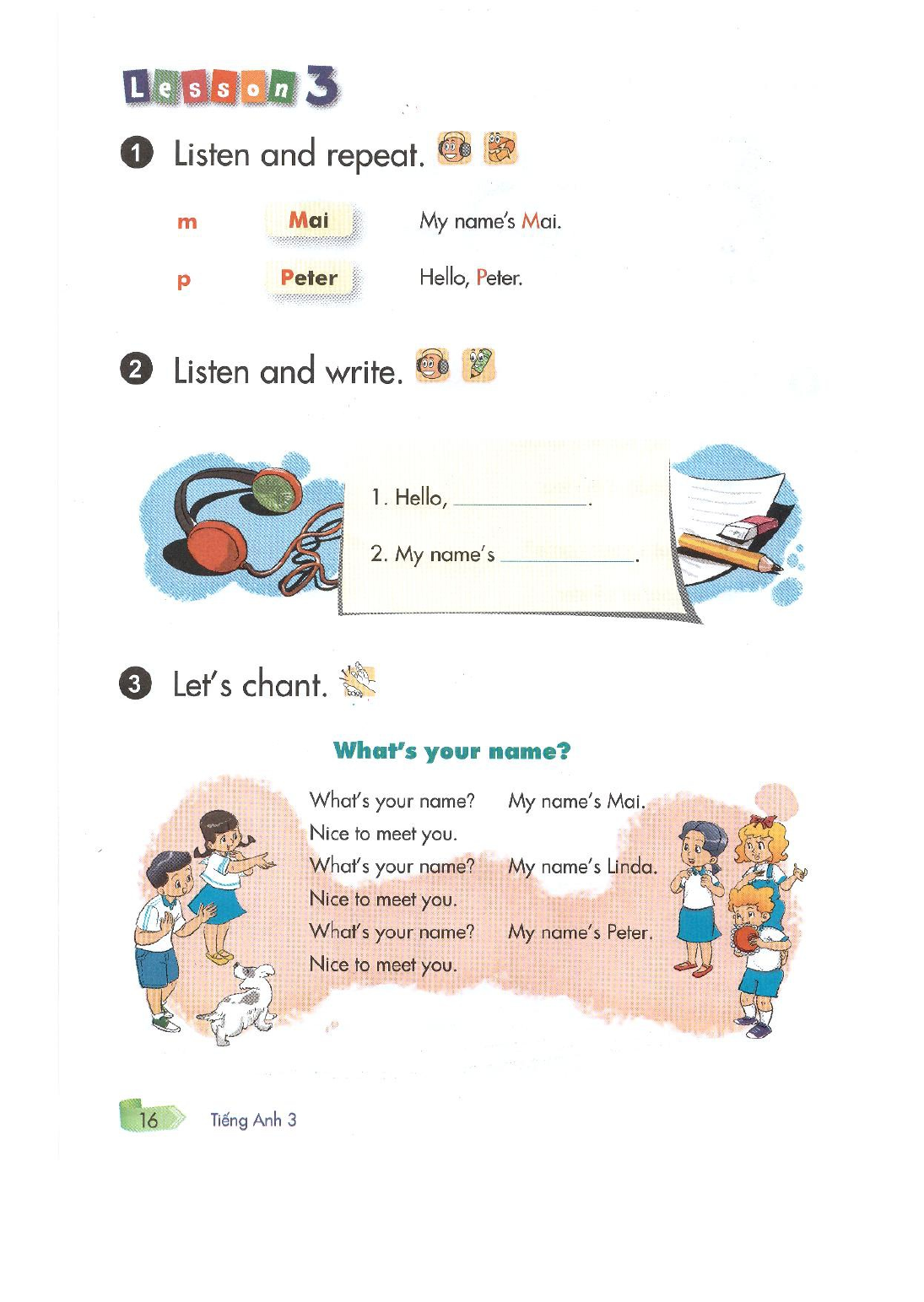 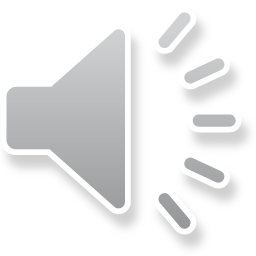 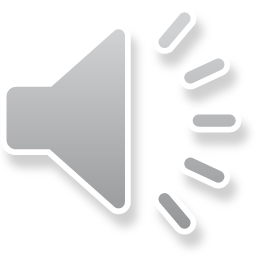 Peter
Mai
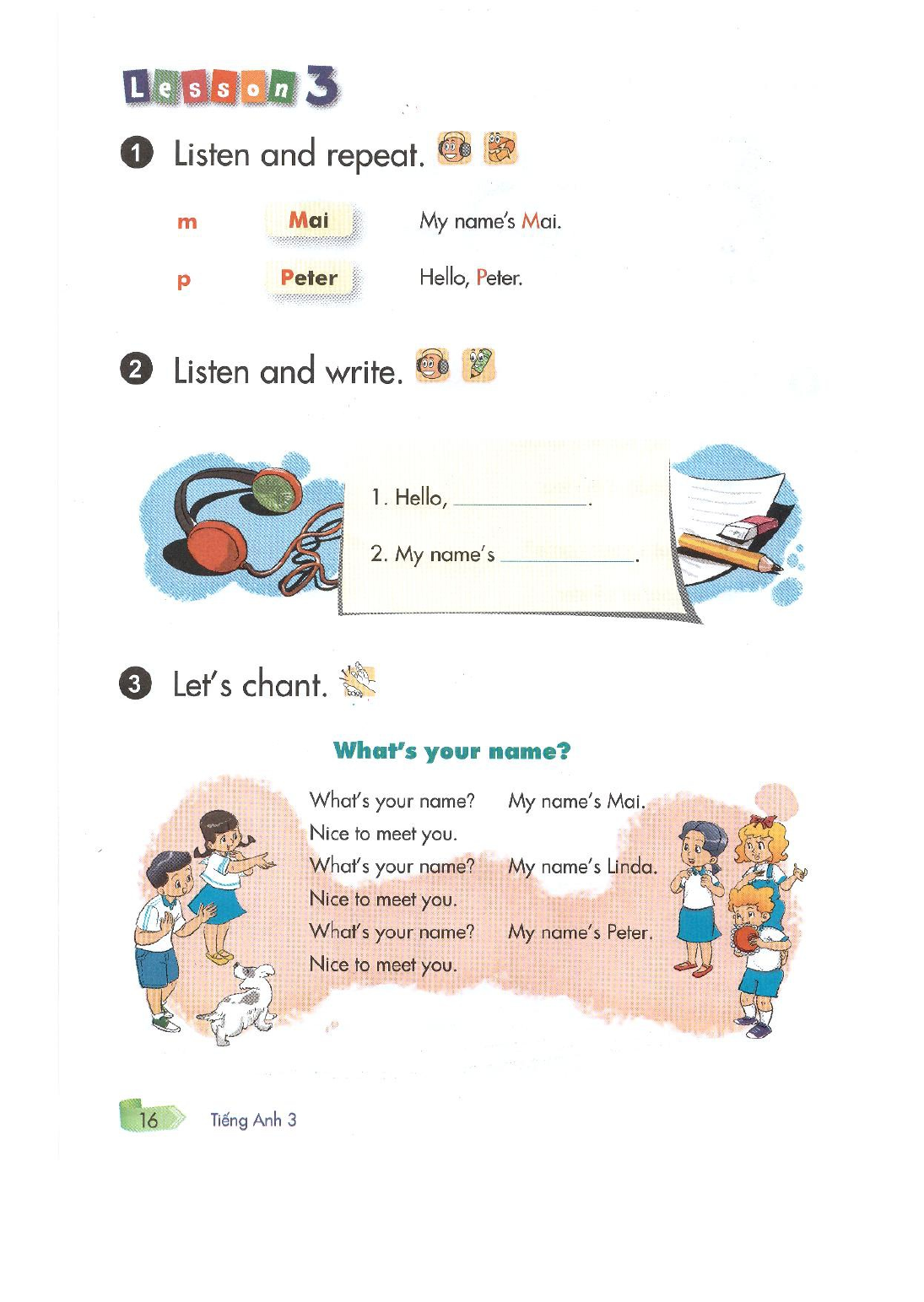 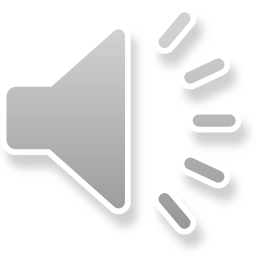 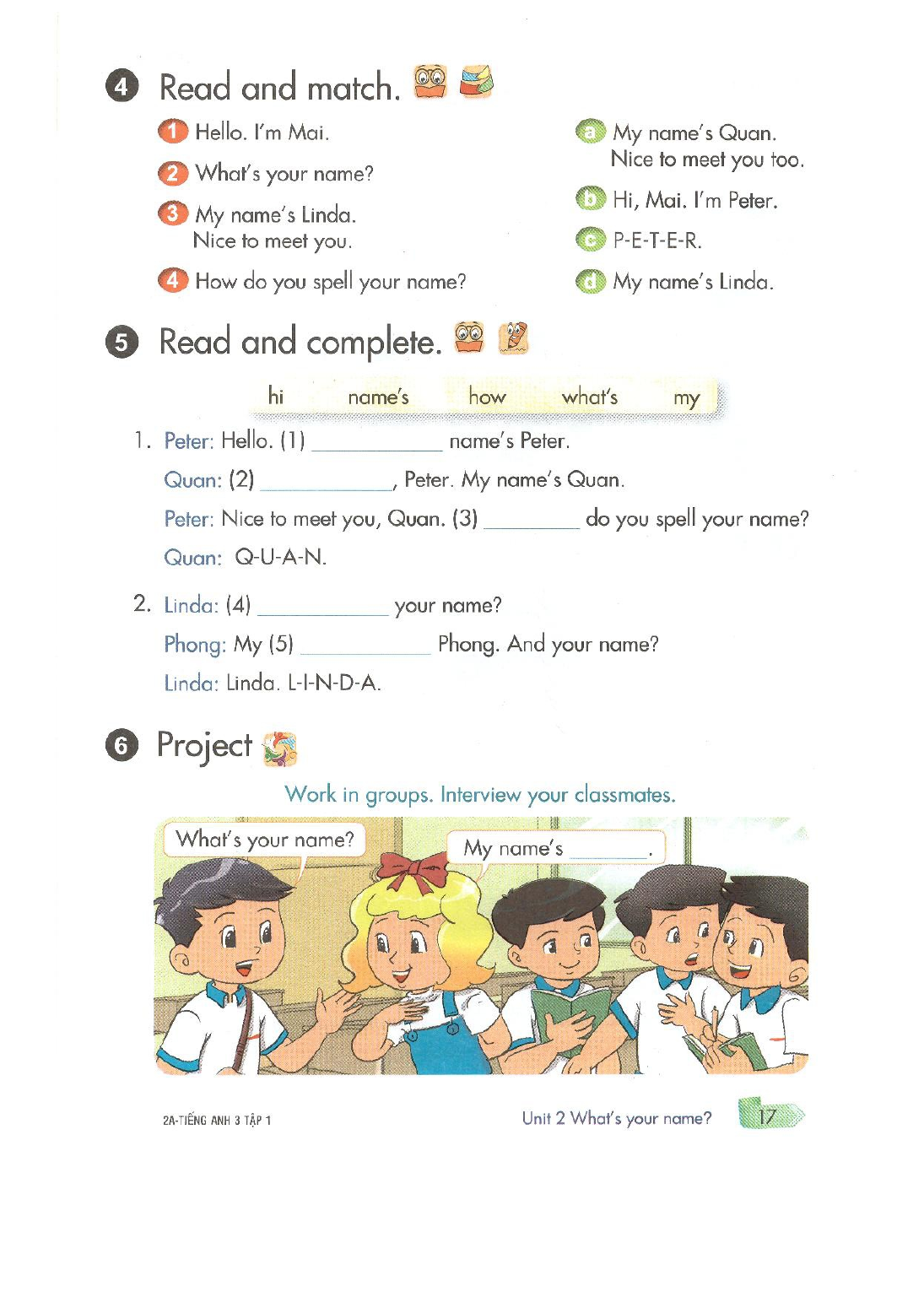 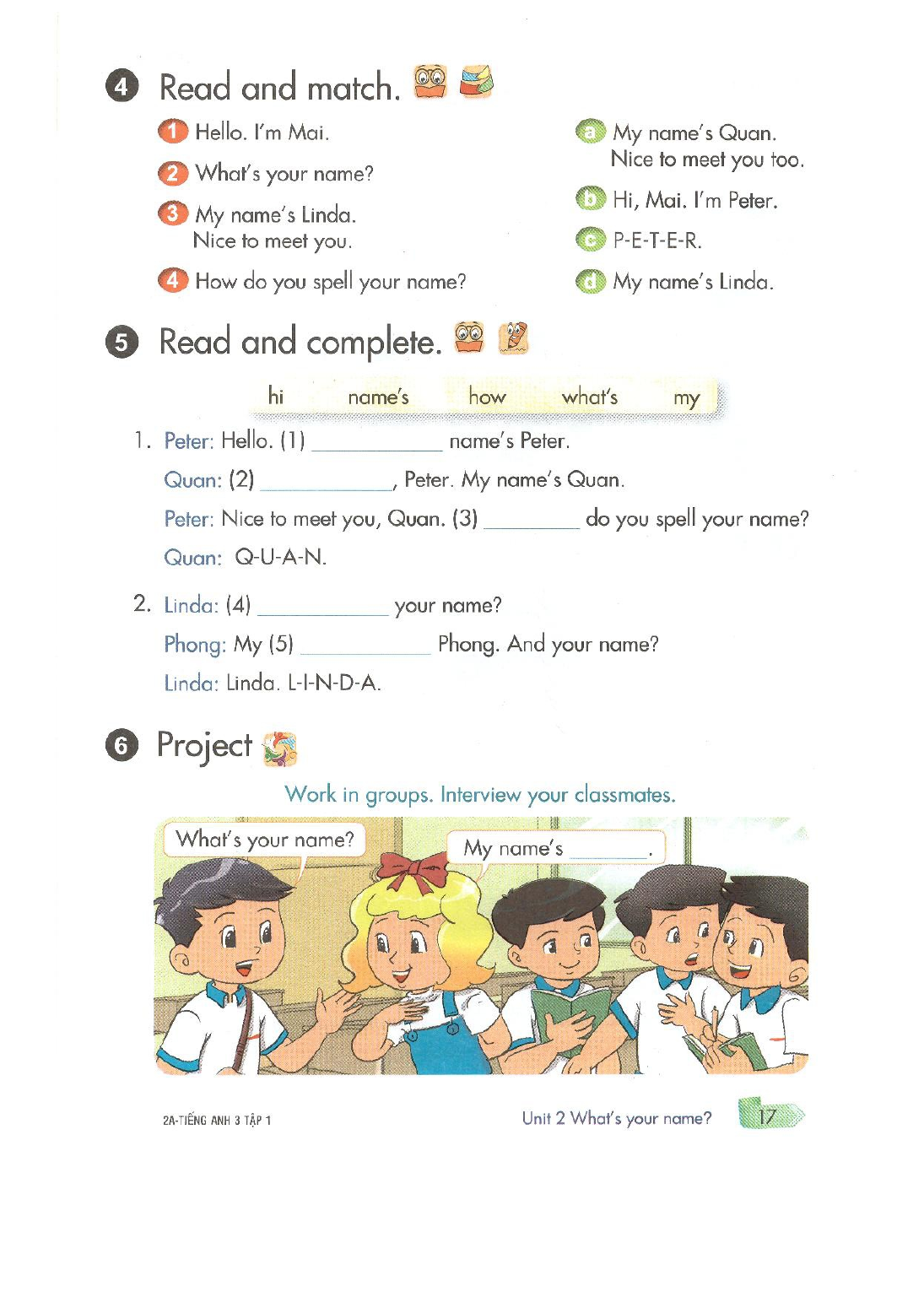 My
Hi
How
What’s
name’s
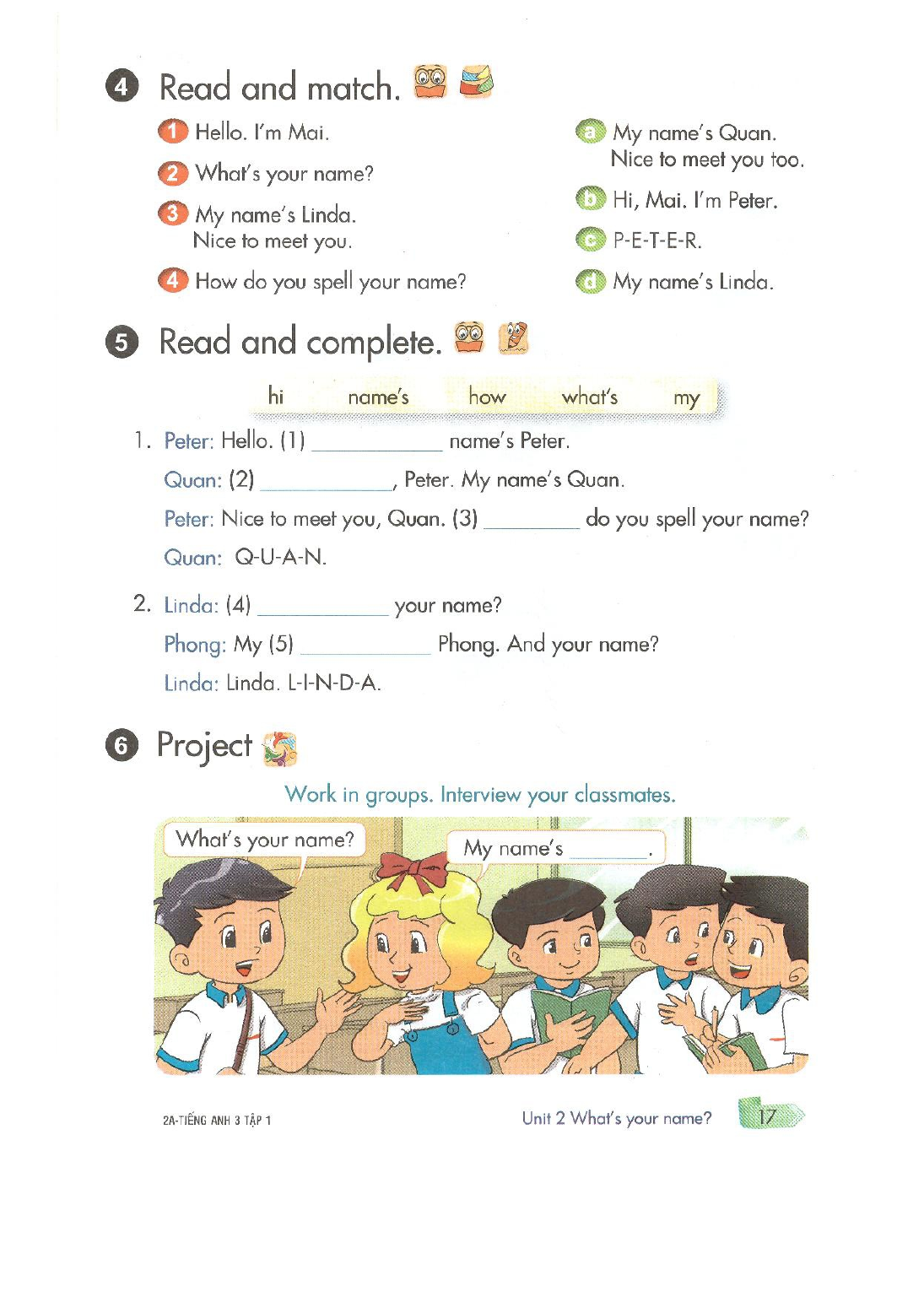